Рељеф     Србије
Рељеф Србије чине две области :
панонска област    и
брдско  -  планинска  област
Панонска Област
Панонску област чини наша највећа равница Војводина која је део Панонске низије . Заузима северни део Србије. Називамо је житницом.
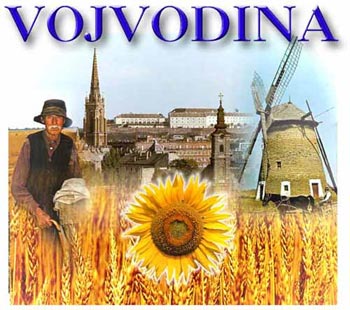 Војводина се састоји из Срема , баната и бачке
У рељефу Војводине уочавамо две планине Фрушку гору и Вршачке планине . Ту су и две пешчаре Делиблатска и Суботичка .
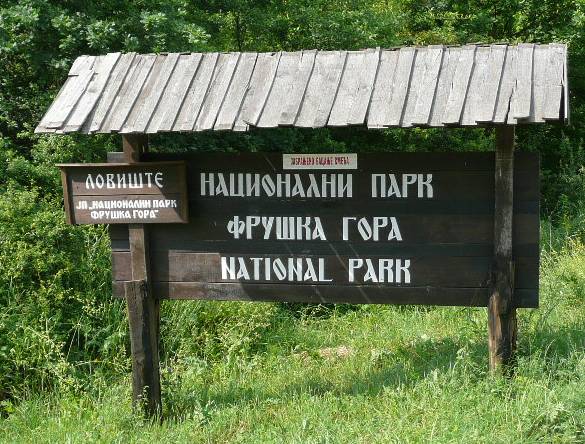 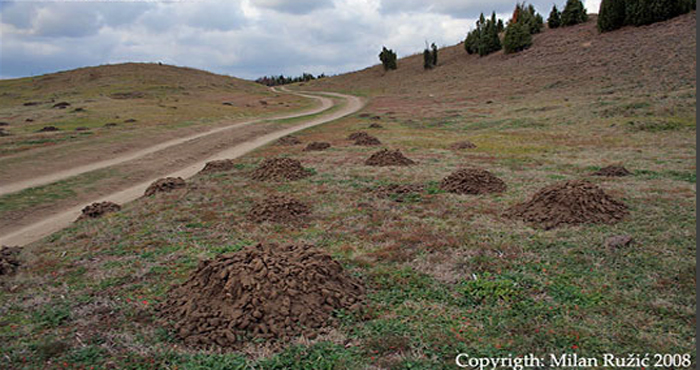 Друге простране равнице
Мачва се налази између Дрине и Саве . Поморавље обухвата долину реке Велике Мораве .
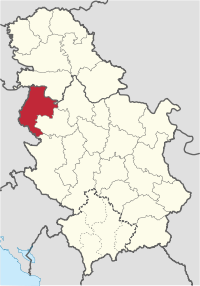 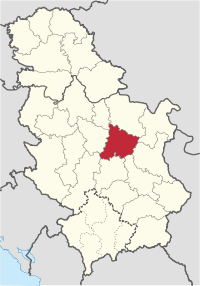 Брдско – Планинска област
Заузима највећи део Србије . Протеже се до панонске области на северу и до граница са суседним државама на истоку , западу и југу . Наше познате планине су Проклетије (Ђеравица) , Стара планина , Златибор , Копаоник , Радан (Ђавоља варош) , Голија , Сува планина ... 
Пронађи их на карти Србије .
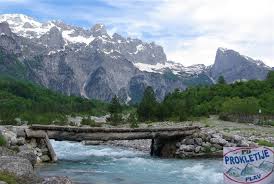 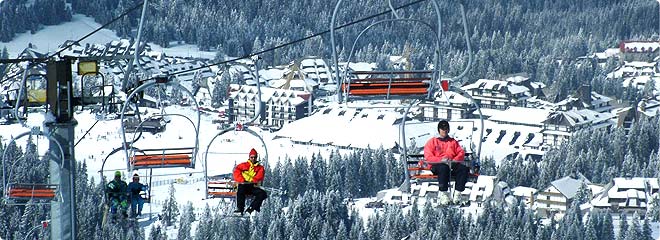 КОТЛИНЕ
Котлине су равна удубљења окружена планинама . Познате су Врањска ,  Лесковачка и Нишка котлина.
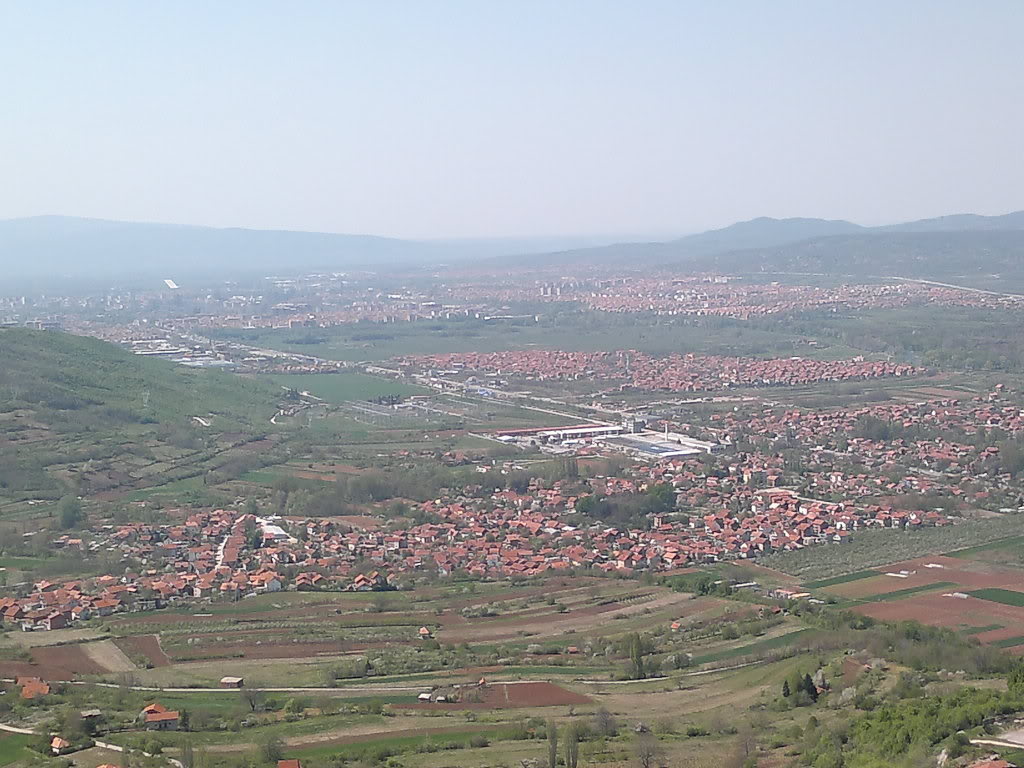